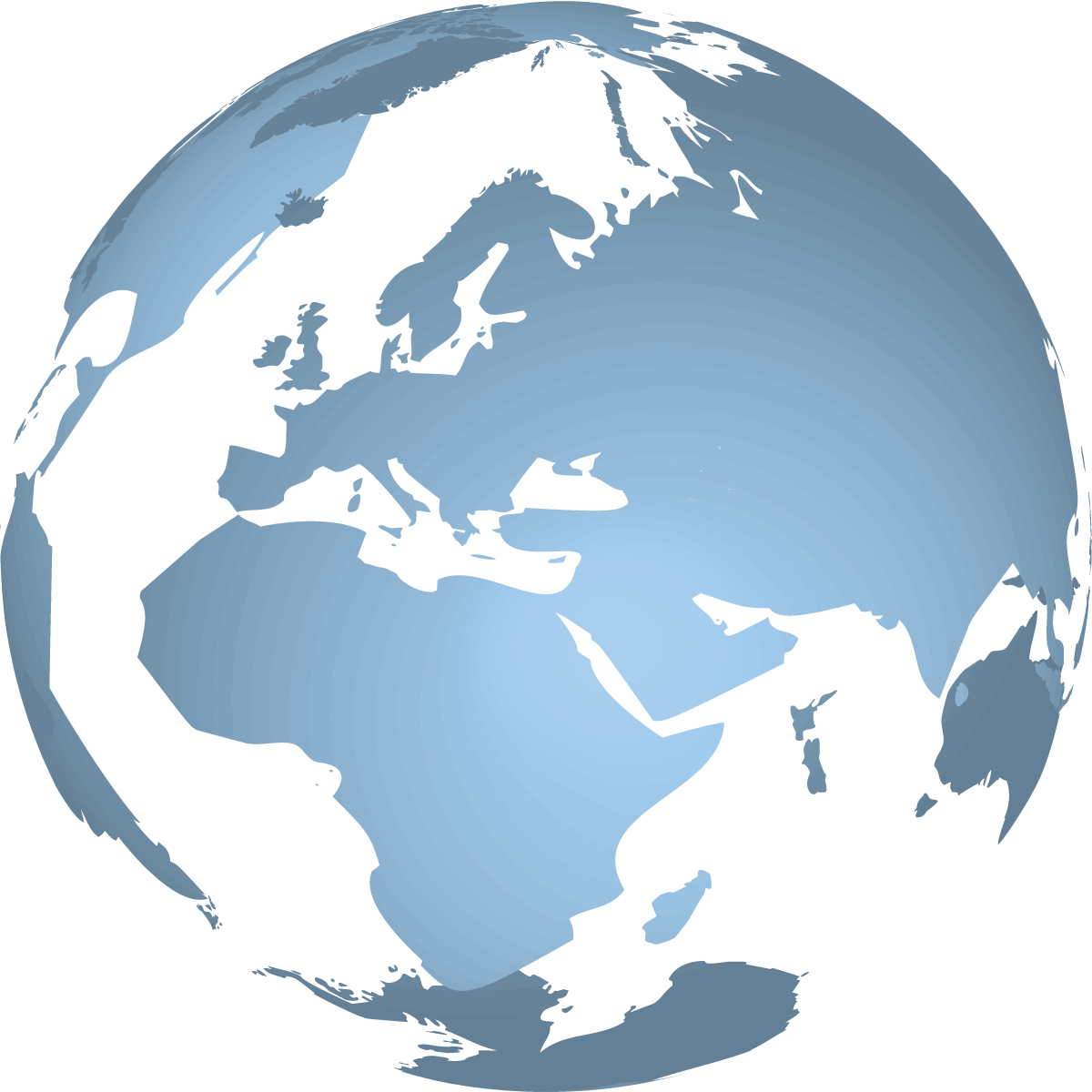 The World Is Yours!
The 4th Inquiry based Learning of English
Ono Jyunki & Takakura Keiichi
The 4th Inquiry Based Learning of English
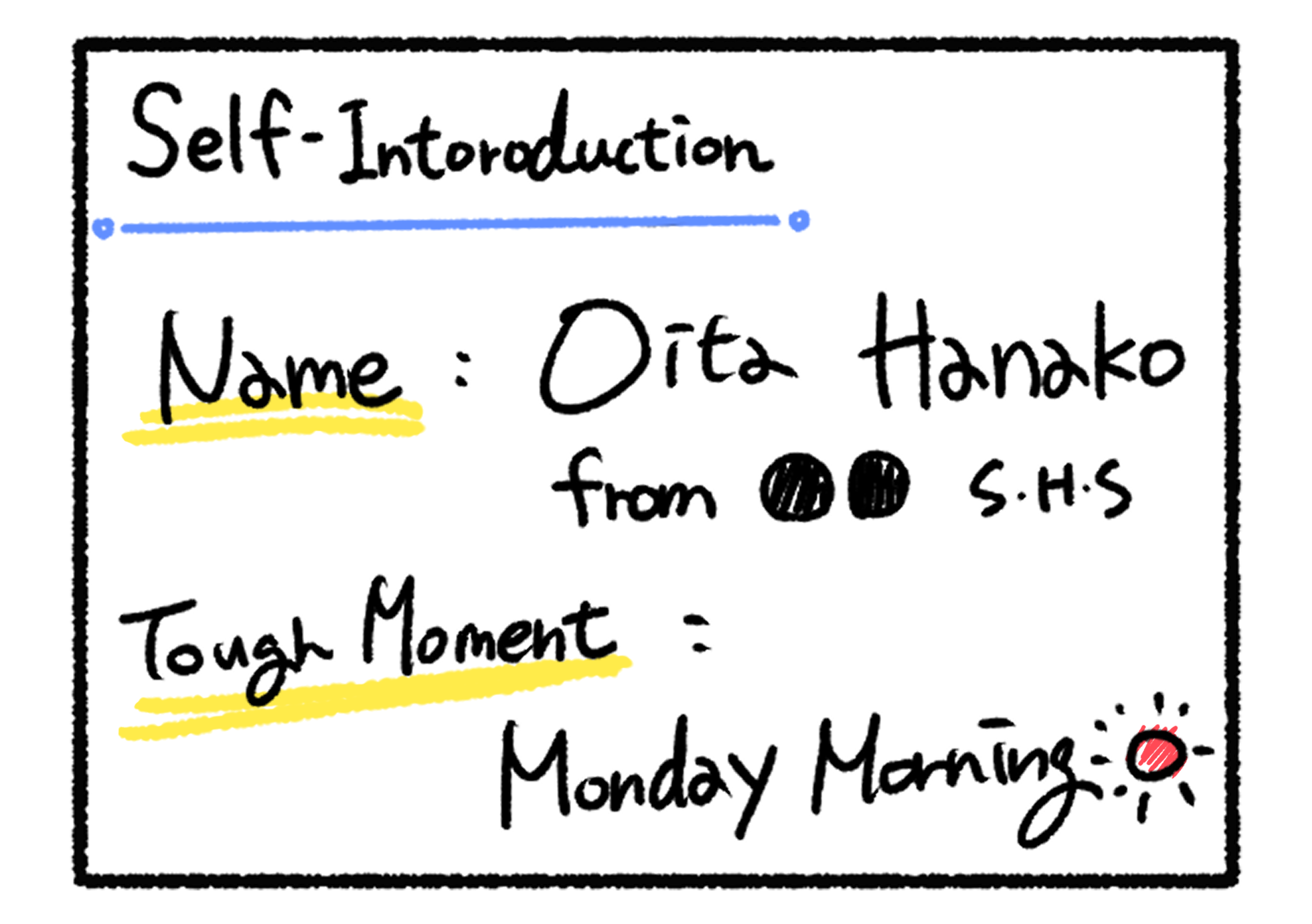 Before the class starts,
Please make a self-introduction card!

・Your name
・Your school
・Tough moment in your school life
The 4th Inquiry Based Learning of English
0:Introduction of Facilitators
Ono Jyunki from Hita Rinko SHS
Takakura Keiichi from Hita SHS
The 4th Inquiry Based Learning of English
Today’s Goals:
① To summarize and communicate what ALTs say about 
    ‘       ‘ using Meta Moji
Listening
② To state your opinion about ‘       ‘ using Meta Moji effectively
Speaking
The 4th Inquiry Based Learning of English
Task 1) Warming Up: Jigsaw Activity
①To watch video out of four.




②To retell it pretending to be the person,
What do the ALTs talk about in common?
What do they value most in their life?
Meta Moji Page 1
The 4th Inquiry Based Learning of English
Task 1) Warming Up: Jigsaw Activity
Nitia / Trinidad and Tobago / Strong relationships
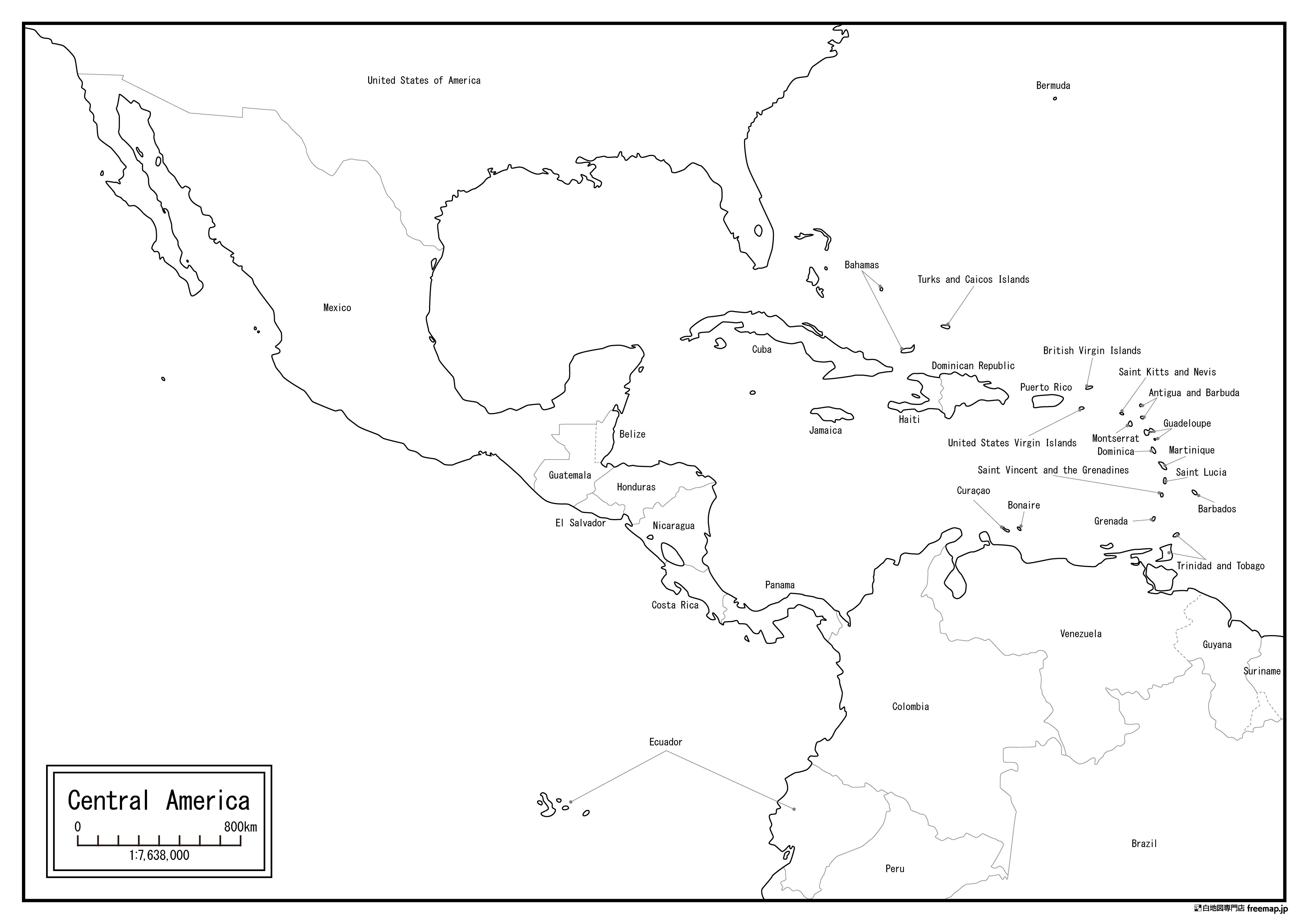 Meta Moji Page 1
The 4th Inquiry Based Learning of English
Task 1) Warming Up: Jigsaw Activity
Cayla / Texas, the U.S. / Making meaningful relationships with other people
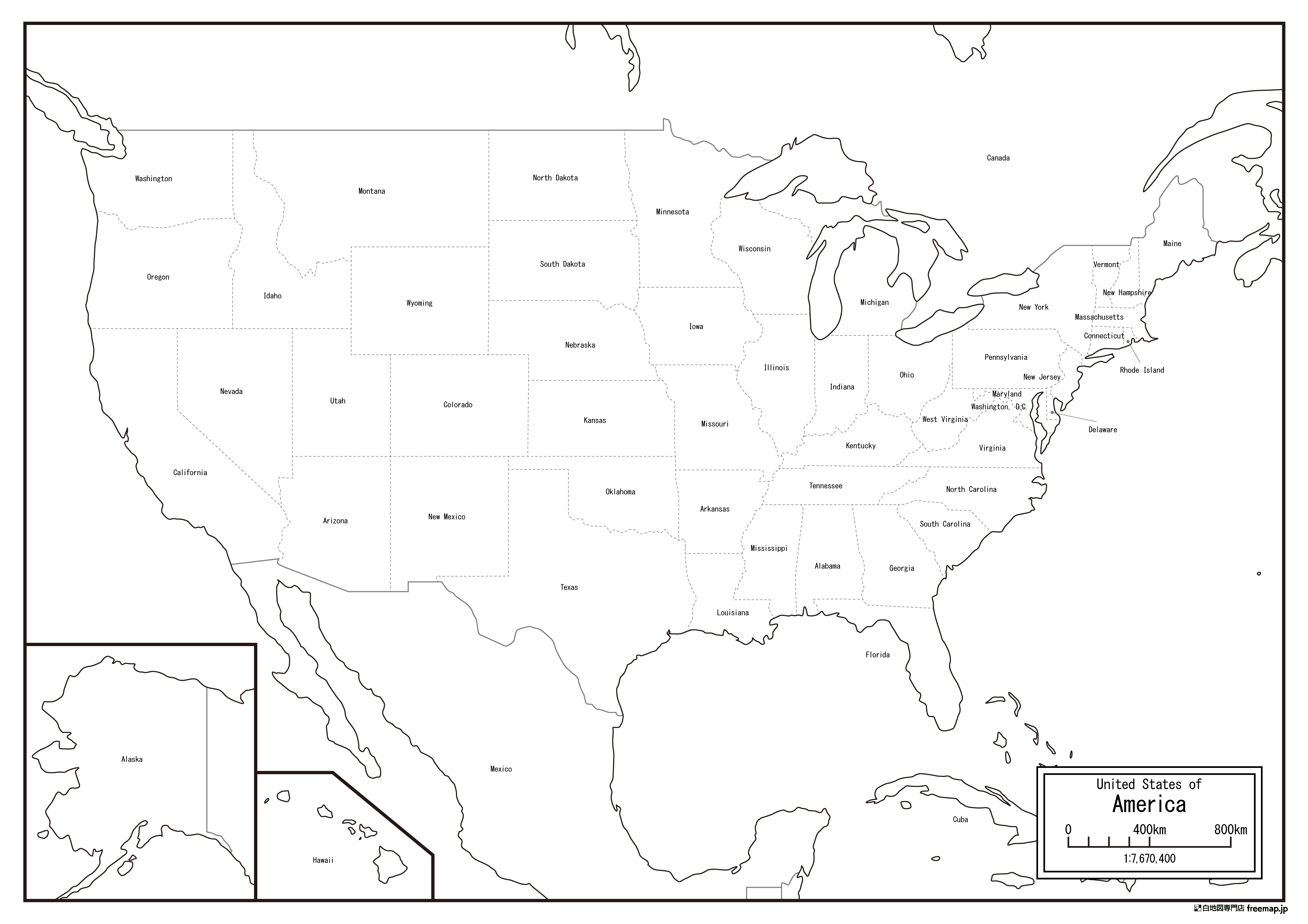 Meta Moji Page 1
The 4th Inquiry Based Learning of English
Task 1) Warming Up: Jigsaw Activity
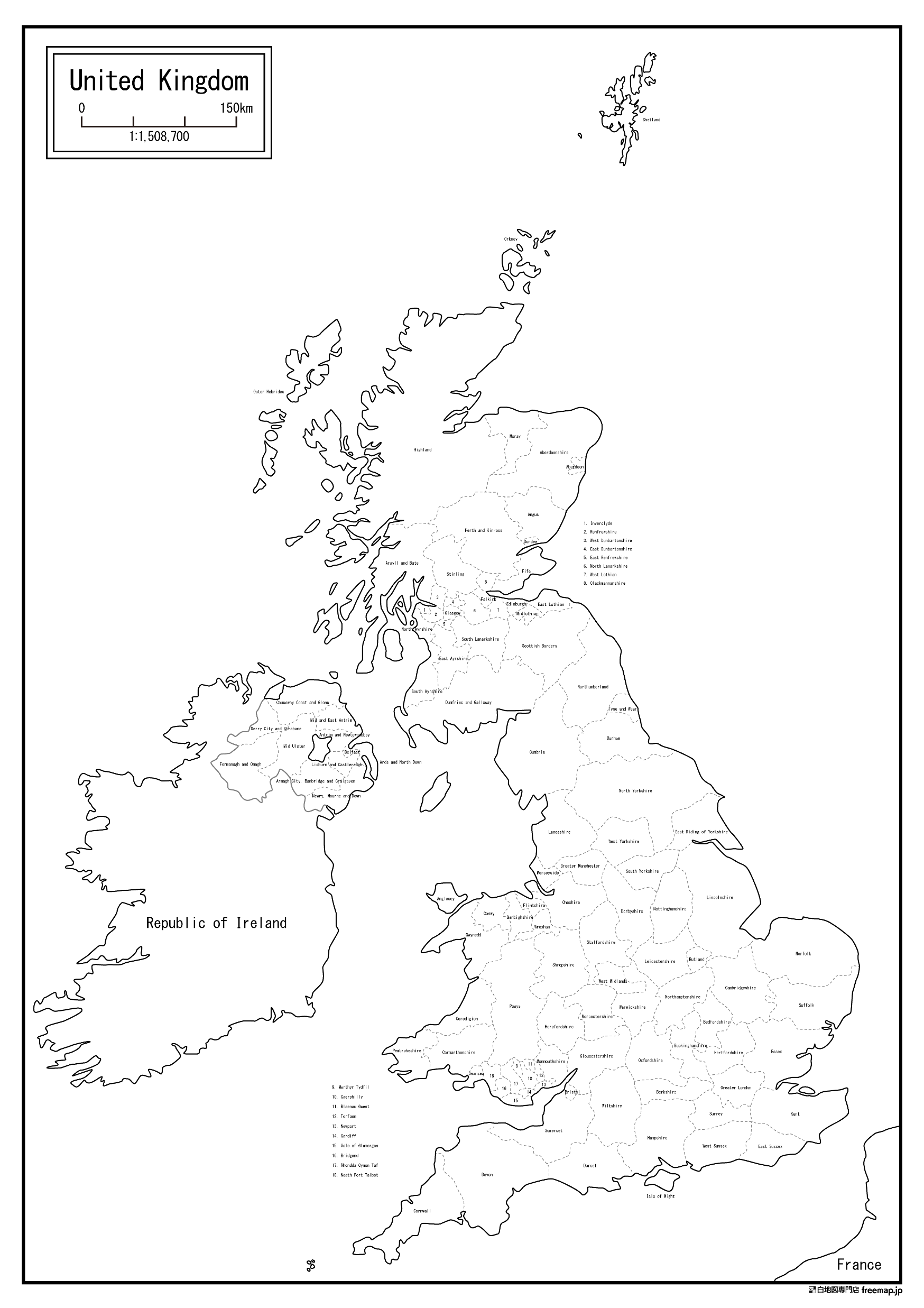 Becky / London, England / 
Finding happiness in the small things in life
Meta Moji Page 1
The 4th Inquiry Based Learning of English
Task 1) Warming Up: Jigsaw Activity
Leanne / Texas, the U.S. / Being happy with what you get
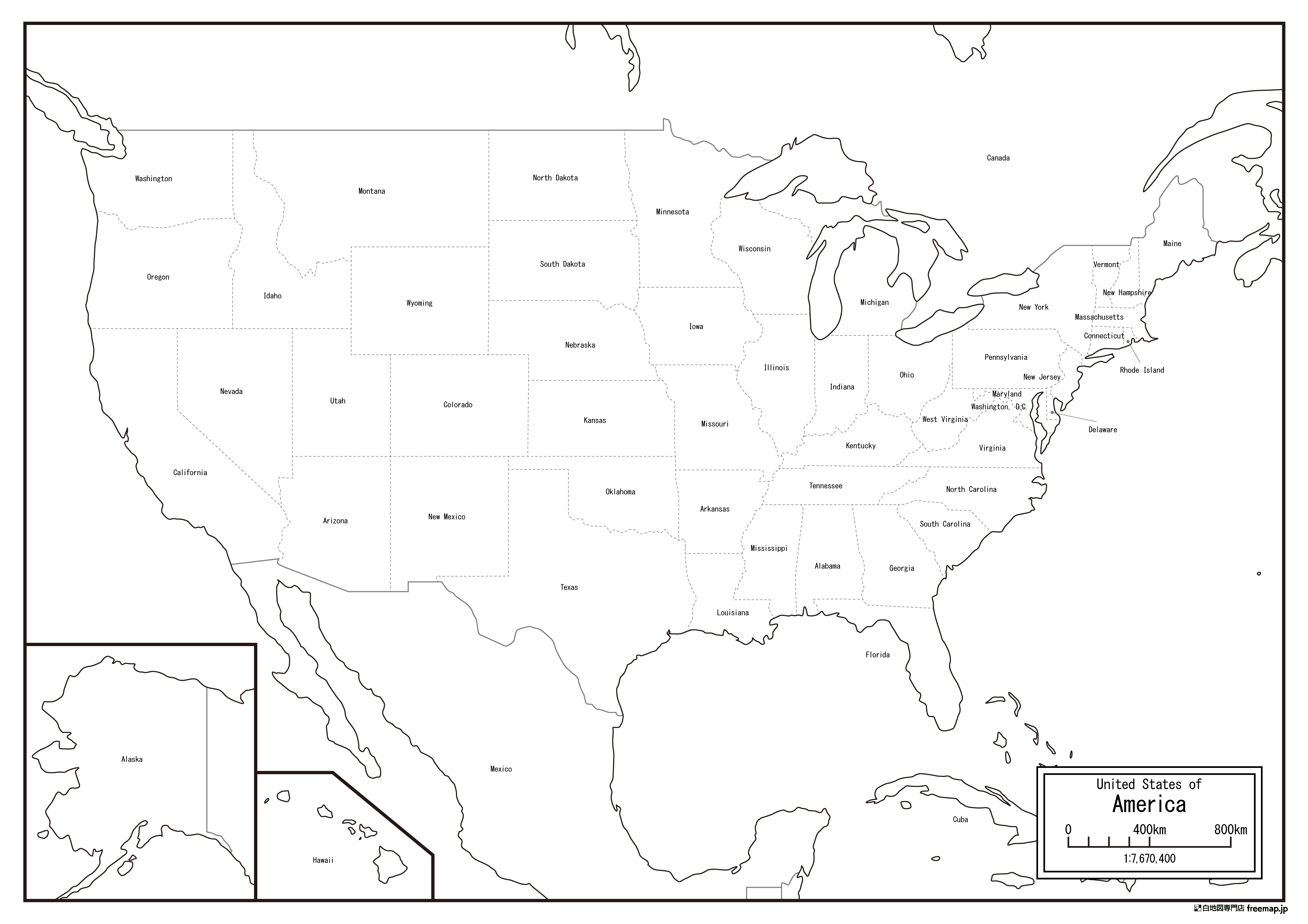 Meta Moji Page 1
The 4th Inquiry Based Learning of English
Task 2) Small Talk
When do you feel your school life is tough?
①　1 Minute Talk

②　2 Minutes Preparation

③　Q&A Session after Each Talk
Meta Moji Page 2
The 4th Inquiry Based Learning of English
Task 3) Lecture on Life: Listen & Retell
①　Watch a lecture video on philosophy (Part 1)
       (The professor will perform something.)

②　Imagine the unseen parts, and try to recreate them.

③　Retell the lecture (using pictures & key words).
Meta Moji Page 3
The 4th Inquiry Based Learning of English
Task 3) Lecture on Life: Listen & Retell
Rules
①　Only illustrations & key words in English.

During pair talk…
②　English Only.

③　If your answer doesn’t match your partner’s, you can watch 
       video again.
Meta Moji Page 3
The 4th Inquiry Based Learning of English
Task 4) Lecture on Life: Listen & Retell
①　Watch a lecture video on philosophy (Part 2).

②　Think about what each item represents.
       Write the answer and other key words.

③　Give a lecture to your partner pretending to be a professor.
       (Retelling)
Meta Moji Page 4
The 4th Inquiry Based Learning of English
Task 5) think about Your Life
①　Think about your life!

②　Try to fill up the jar with the items.

③　How is your life occupied with  them?

④　Share your situation with your group members.
Meta Moji Page 5
The 4th Inquiry Based Learning of English
Task 6) What do you compare your life to?
①　Think about your life!

②　What do you compare your life to?

③　Draw a picture with some keywords.

④　Share your idea with people in the room.

⑤　Write in a well-organized paragraph.
Meta Moji Page 6
Spices
Exciting Events
Rare
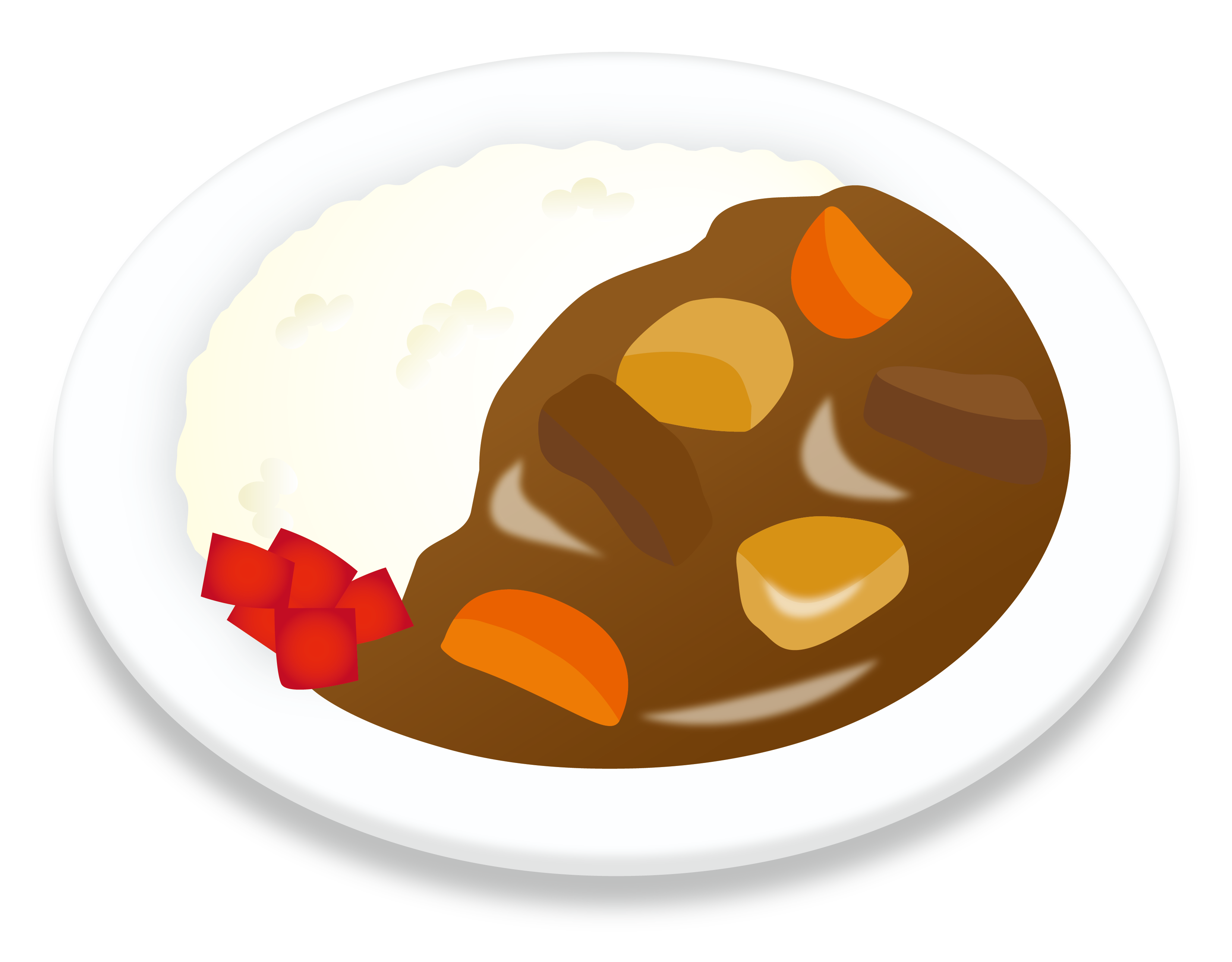 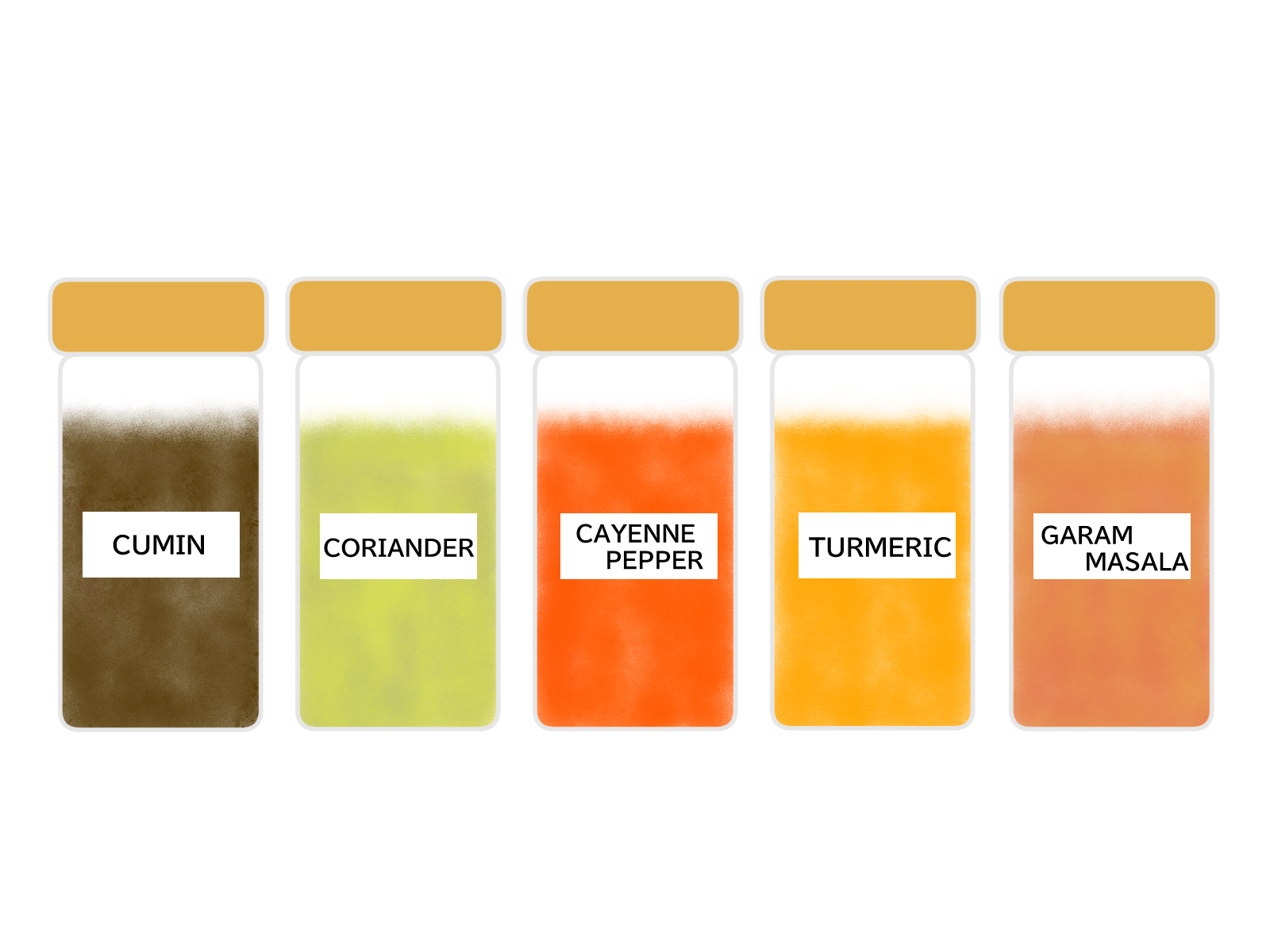 Things which enrich my life
Sometimes / Occasional
Important / Basic Part
Everyday
The 4th Inquiry Based Learning of English
Task 7) Reflection
Messages from Instructors
Meta Moji Page 7
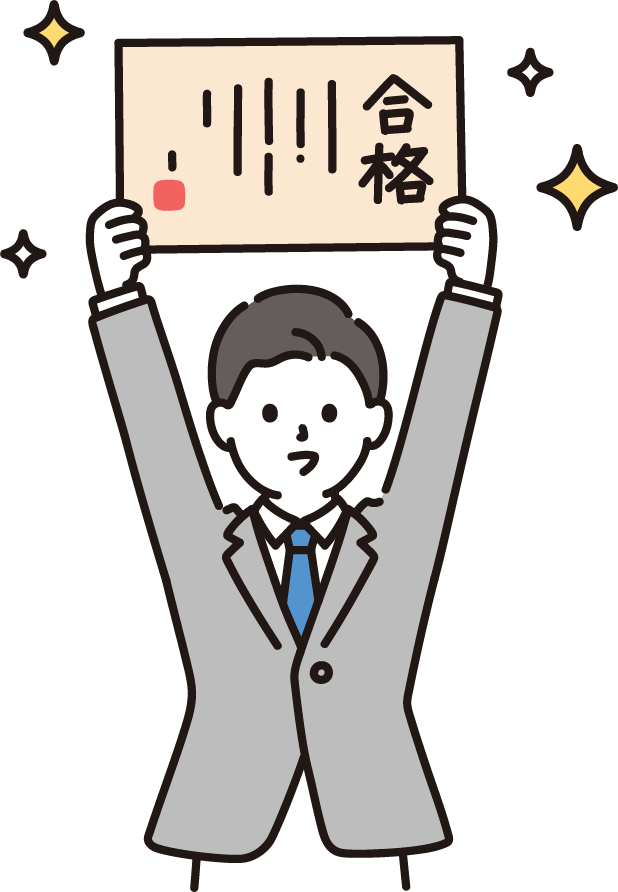 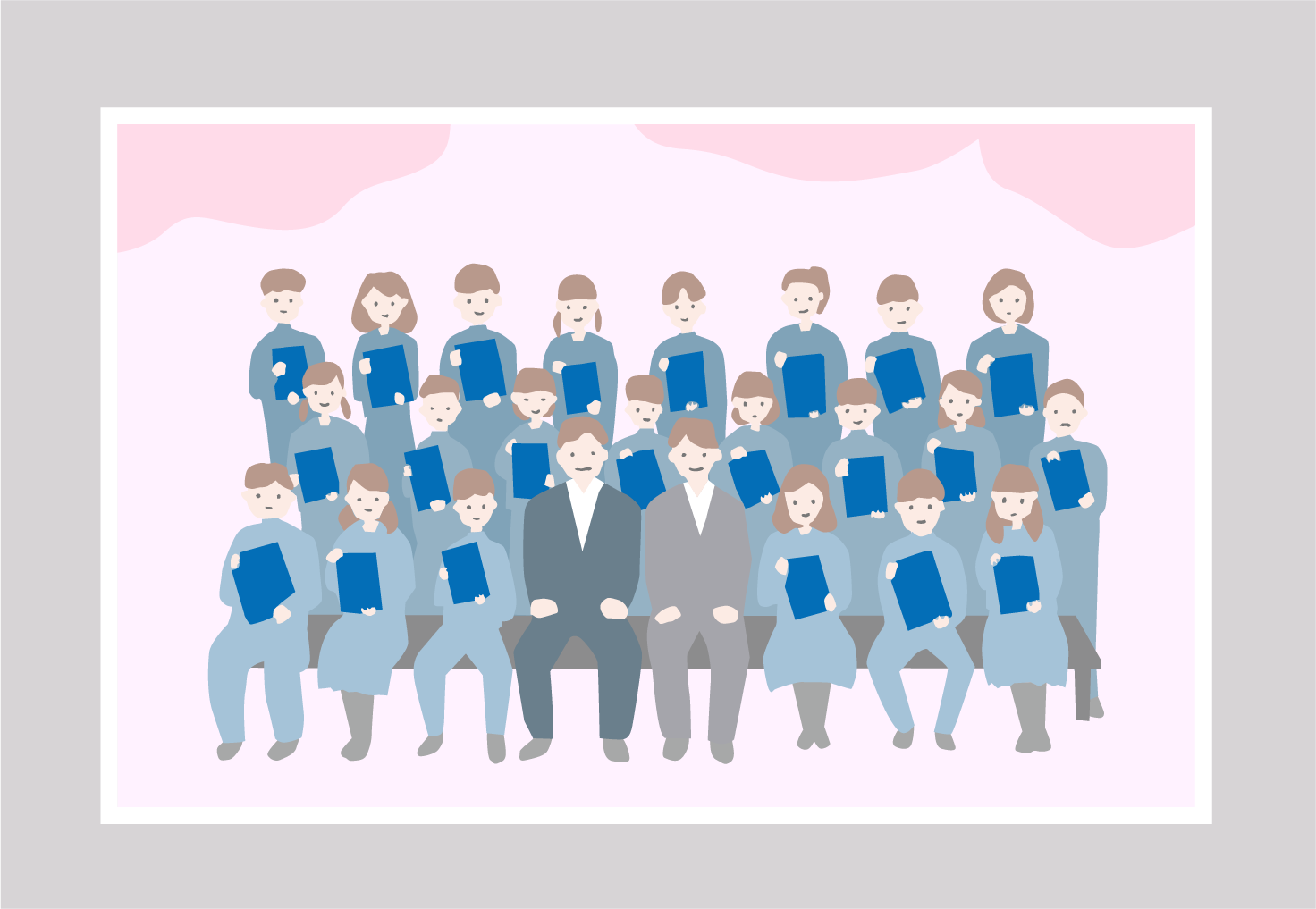 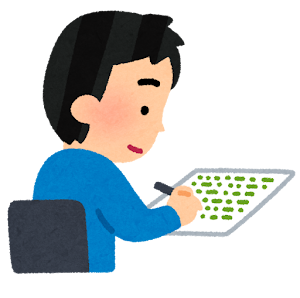 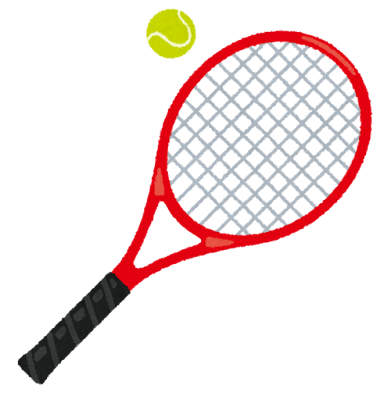 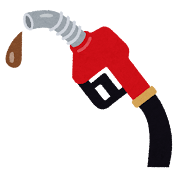 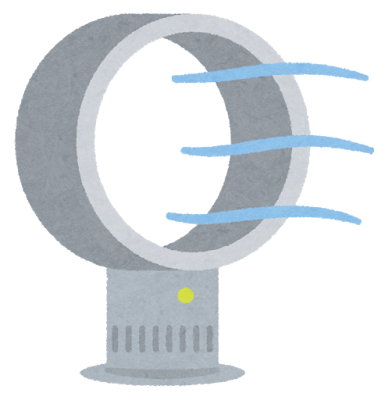 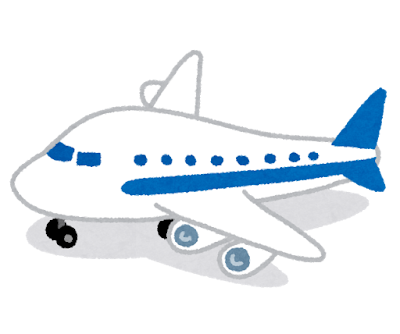 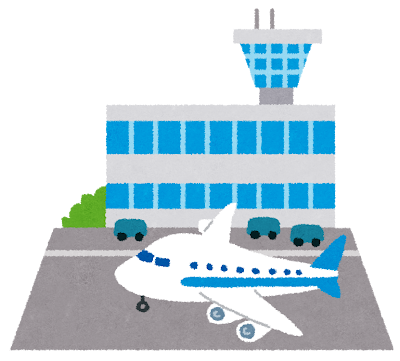